h
Introducing h
Success Criteria
I can say the sound to match the letter shape.
I know that h is a back sound. 

I can blend this sound with other sounds to say a word I recognise. 
I can write this letter to spell words
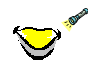 © Alison Paterson Colourful Consonants and Vowel House Early Literacy Initiative        Jan 18 edit
h
h for horse
h
h
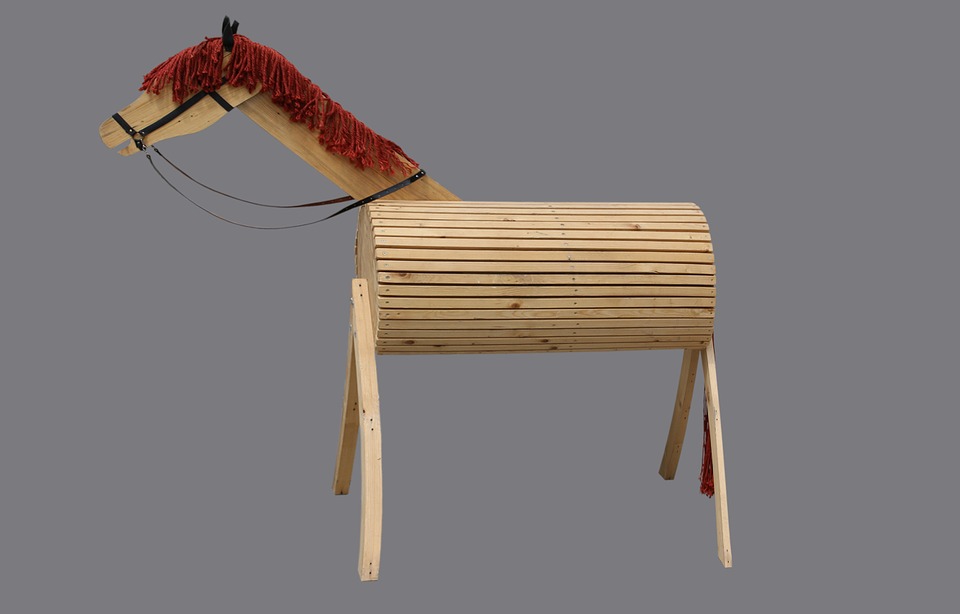 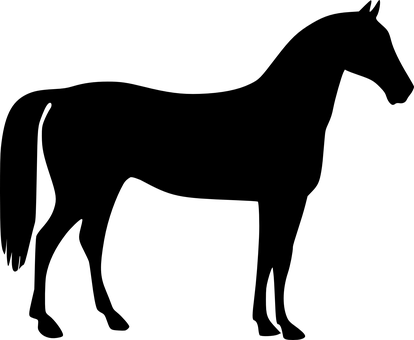 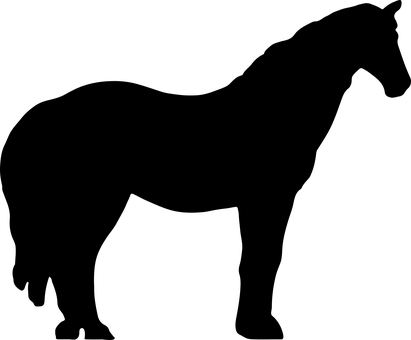 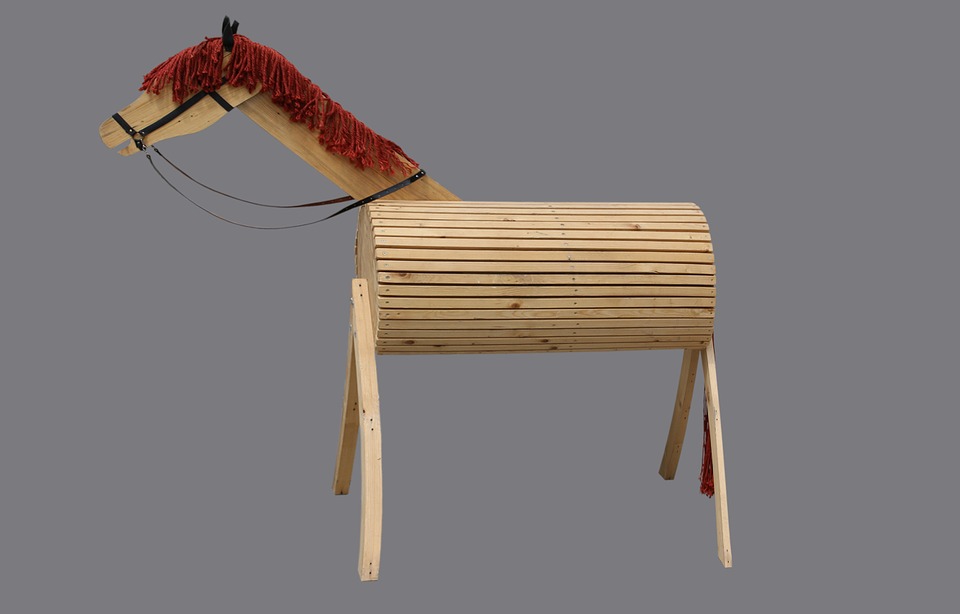 Can you say these words? 


They all begin with
h
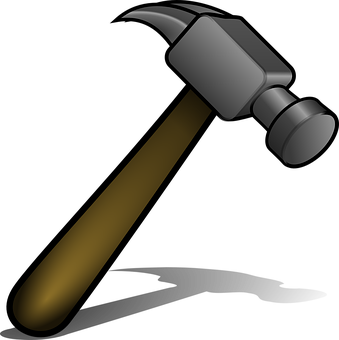 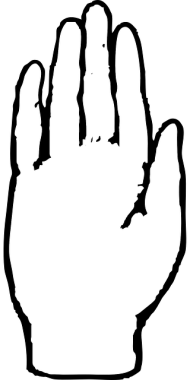 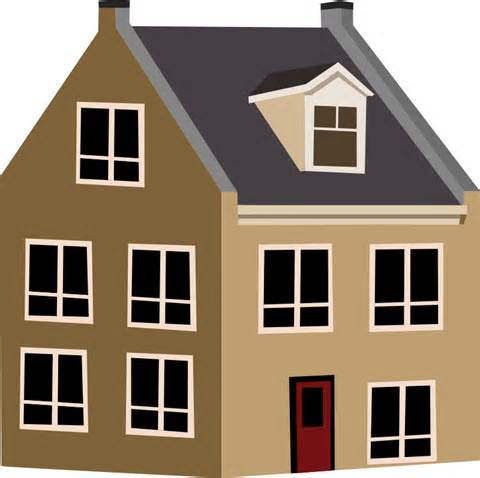 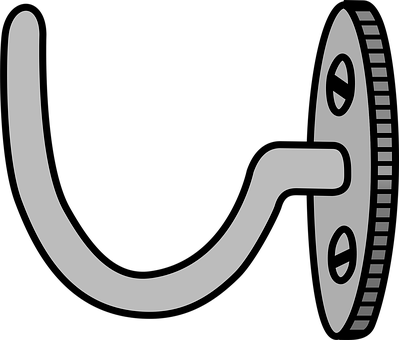 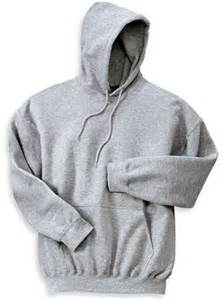 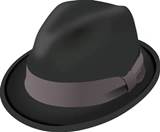 h
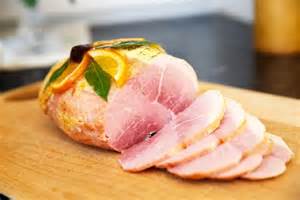 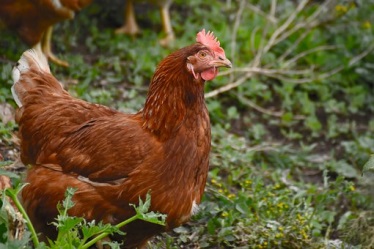 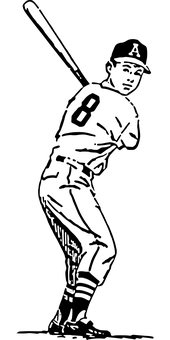 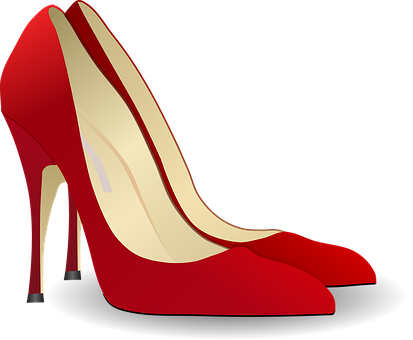 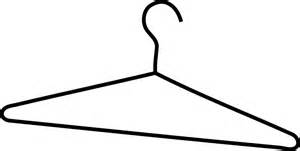 Can you spot the difference?
h
n
h at the beginning
s
l
i
d
e
Can you 

the sounds together to say the word ?
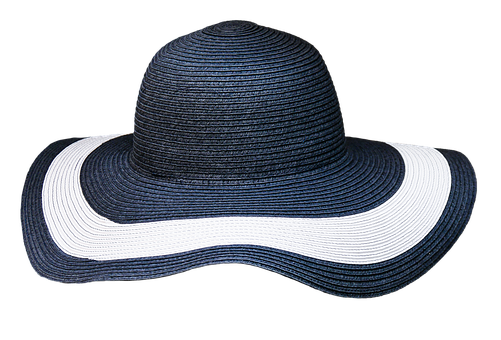 h
a
t
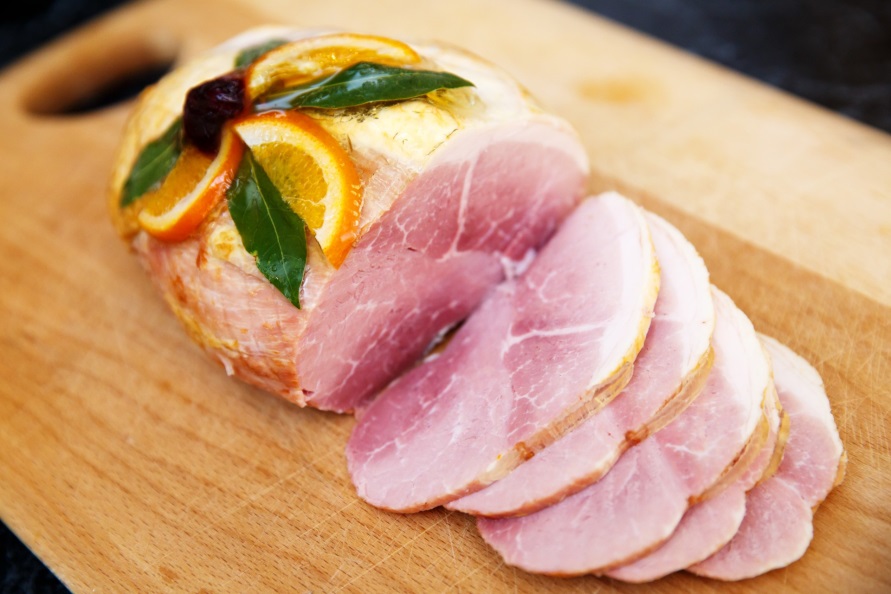 h
a
m
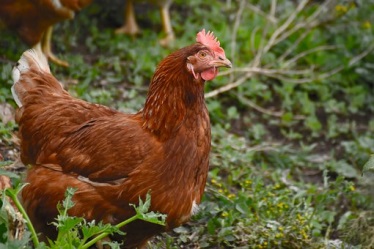 h
e
n
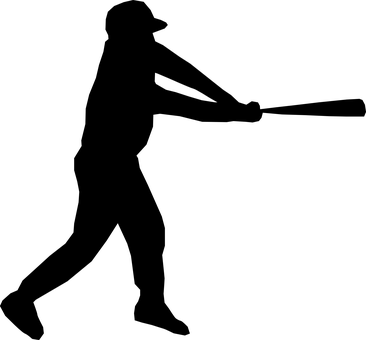 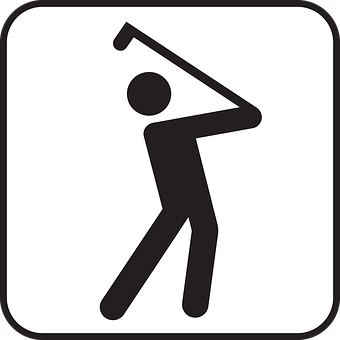 h
i
t
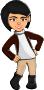 h
i
p
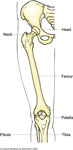 Scran
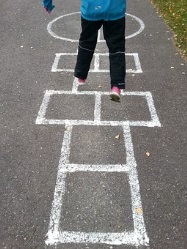 h
o
p
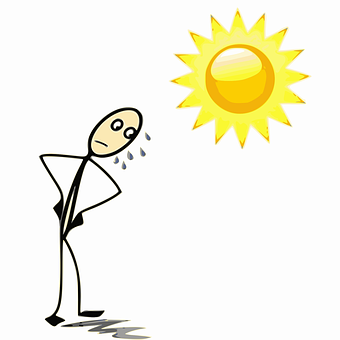 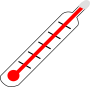 h
o
t
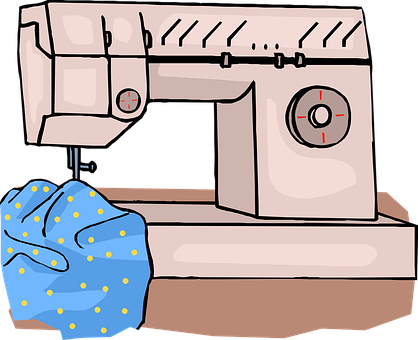 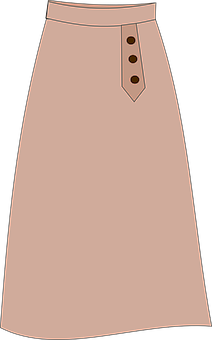 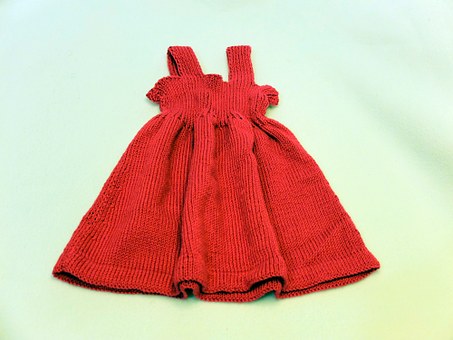 h
e
m
Can you read all the words?
hem
him
ham
hat
hot
hit
hop
hap
hip
Now tell someone as many “h” words as you can remember.

Challenge: write some of them down